■PRICE CARD
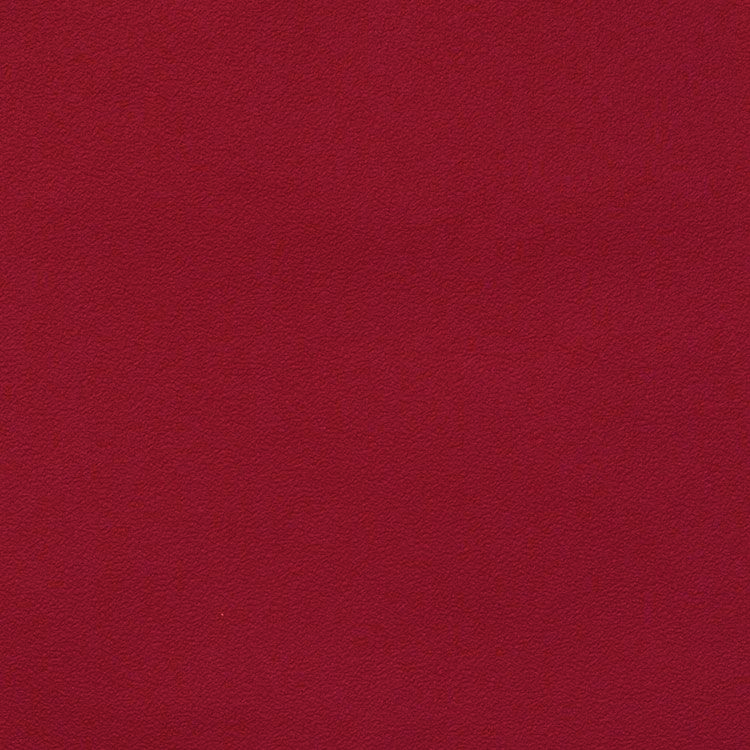 Ch.ルクーニュ ブラン
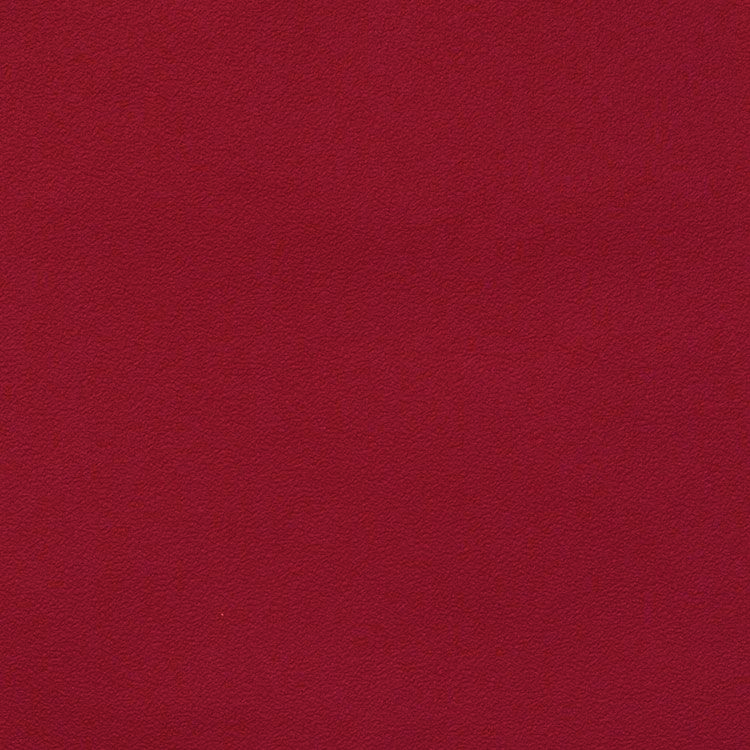 Ch.ルクーニュ ブラン
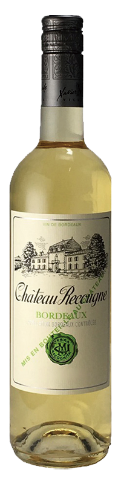 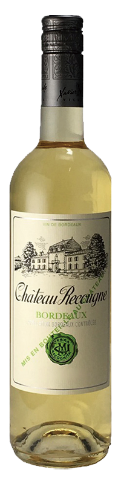 右岸の人気シャトーが手掛ける、
フレッシュな辛口白ワイン
右岸の人気シャトーが手掛ける、
フレッシュな辛口白ワイン
原産国：フランス/AOC ボルドー
生産者：ミラード・ファミリー
品種　：ソーヴィニヨン・ブラン/セミヨン
味わい：白・辛口・ミディアムボディ
原産国：フランス/AOC ボルドー
生産者：ミラード・ファミリー
品種　：ソーヴィニヨン・ブラン/セミヨン
味わい：白・辛口・ミディアムボディ
3,080
円 (税込)
希望小売価格
価格
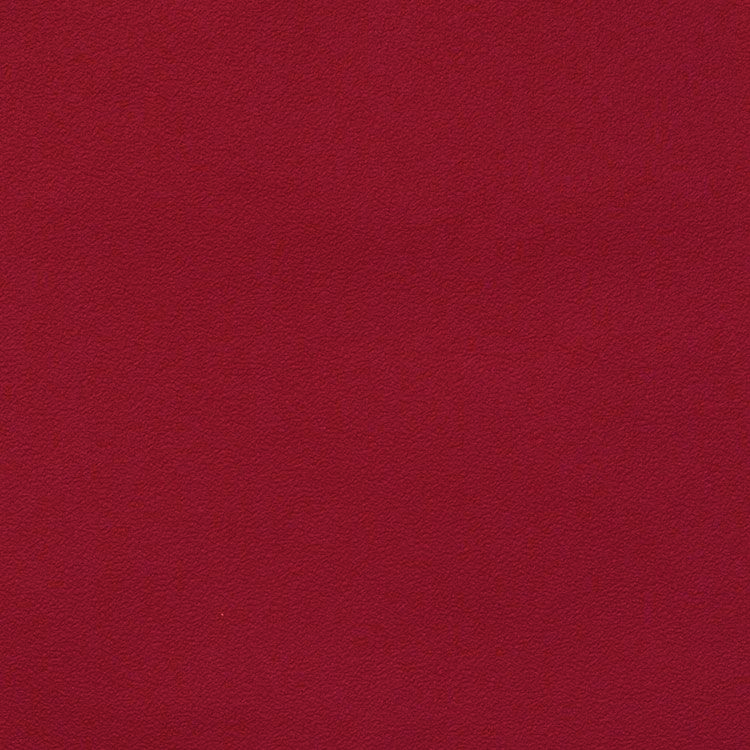 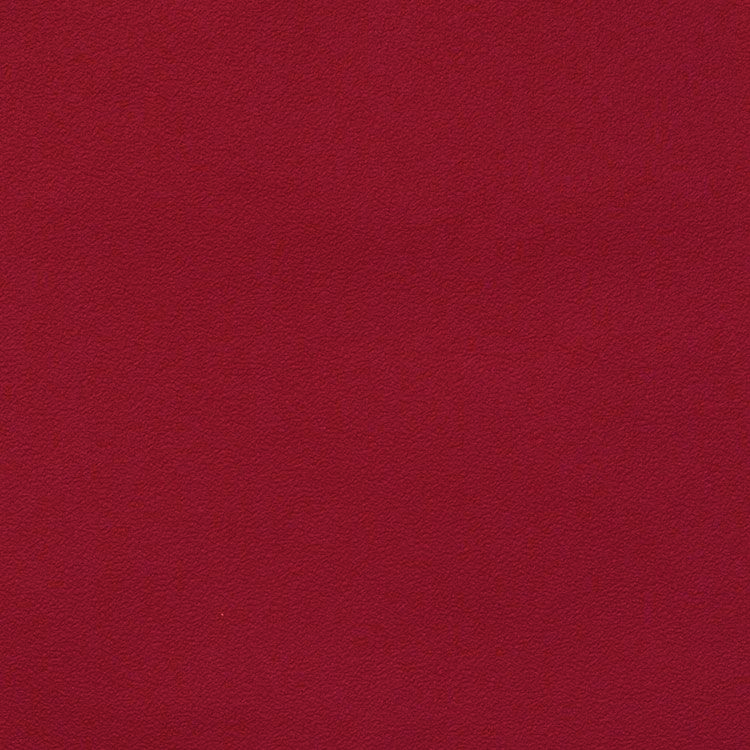 Ch.ルクーニュ ブラン
Ch.ルクーニュ ブラン
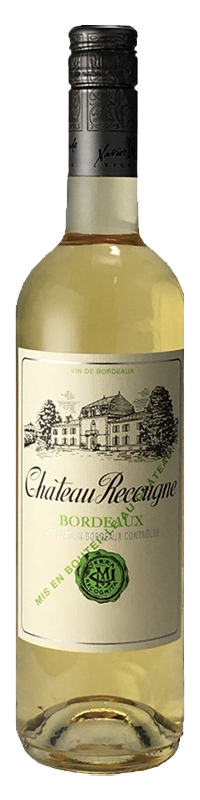 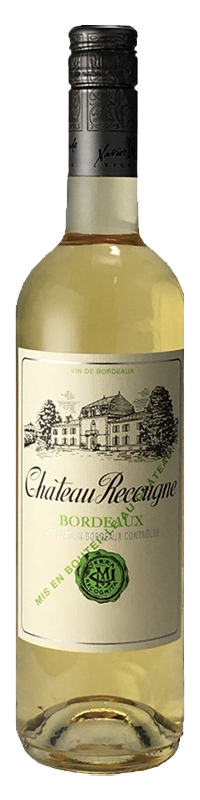 右岸の人気シャトーが手掛ける、
フレッシュな辛口白ワイン
右岸の人気シャトーが手掛ける、
フレッシュな辛口白ワイン
原産国　：フランス/AOC ボルドー
生産者　：ミラード・ファミリー
品種　　：ソーヴィニヨン・ブラン/セミヨン
味わい　：白・辛口・ミディアムボディ
原産国　：フランス/AOC ボルドー
生産者　：ミラード・ファミリー
品種　　：ソーヴィニヨン・ブラン/セミヨン
味わい　：白・辛口・ミディアムボディ
希望
小売
\2,800 (税込 \3,080)
価格
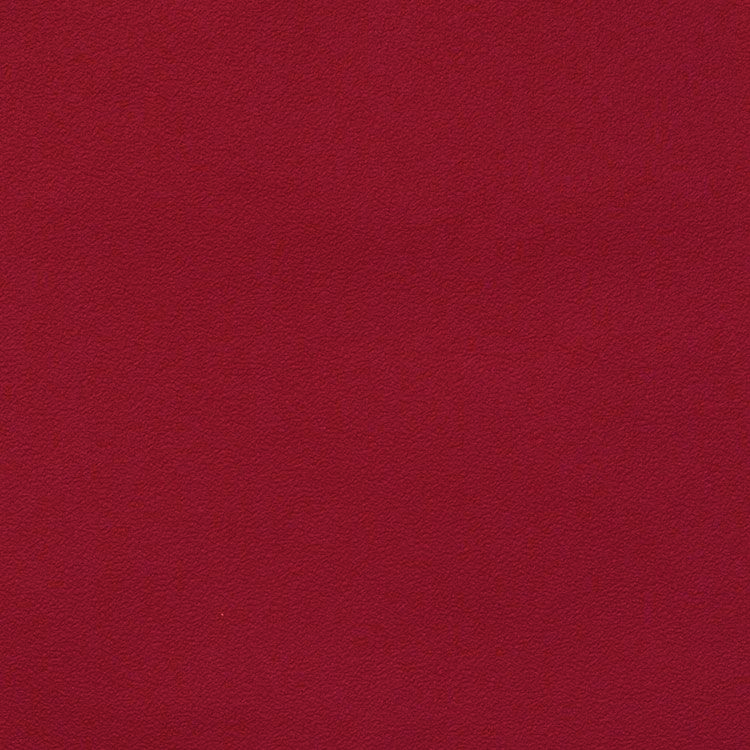 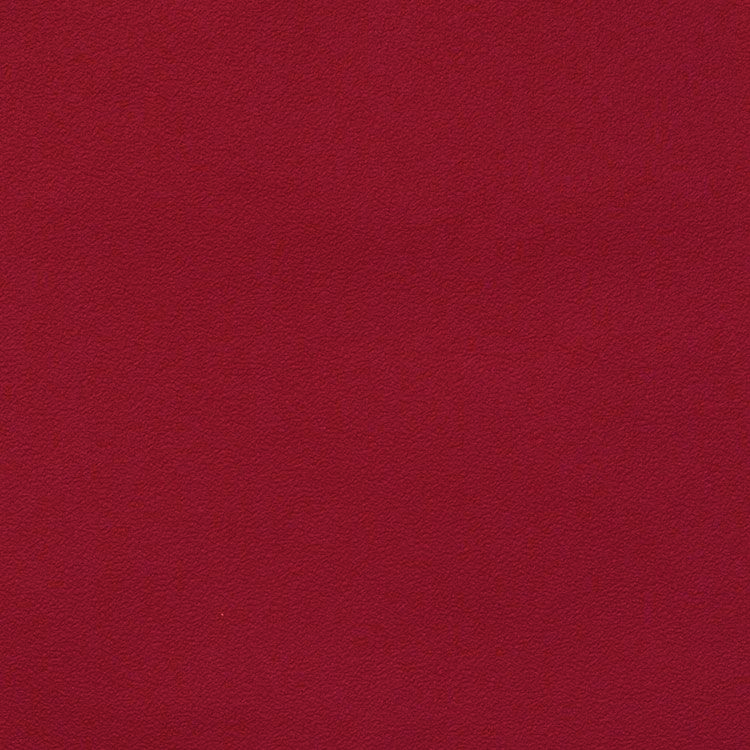 Ch.ルクーニュ ブラン
Ch.ルクーニュ ブラン
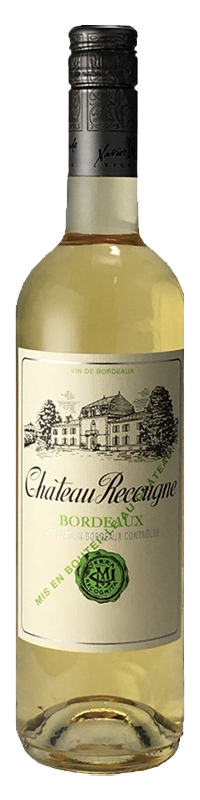 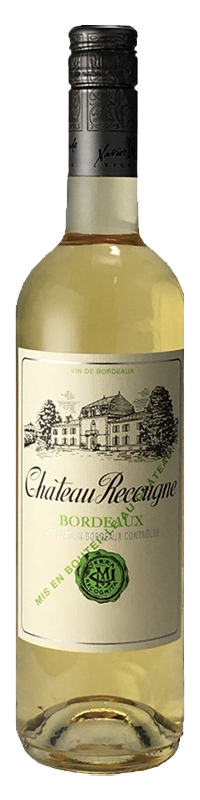 右岸の人気シャトーが手掛ける、フレッシュな辛口白ワイン
右岸の人気シャトーが手掛ける、フレッシュな辛口白ワイン
フロンサックに隣接する10haの畑から醸造。スキンコンタクト、樽熟成は一切せず、ステンレスタンクで1か月発酵。発酵中にワインの旨味や複雑さを増すためのバトナージュを施しています。爽やかな柑橘系の香りや青々としたハーブを思わせる香りを感じ、ほのかにコクのあるふくよかな旨味が奥行きを感じる辛口です。
フロンサックに隣接する10haの畑から醸造。スキンコンタクト、樽熟成は一切せず、ステンレスタンクで1か月発酵。発酵中にワインの旨味や複雑さを増すためのバトナージュを施しています。爽やかな柑橘系の香りや青々としたハーブを思わせる香りを感じ、ほのかにコクのあるふくよかな旨味が奥行きを感じる辛口です。
原産国　：フランス/AOC ボルドー
生産者　：ミラード・ファミリー
品種　　：ソーヴィニヨン・ブラン/セミヨン
味わい　：白・辛口・ミディアムボディ
原産国　：フランス/AOC ボルドー
生産者　：ミラード・ファミリー
品種　　：ソーヴィニヨン・ブラン/セミヨン
味わい　：白・辛口・ミディアムボディ
\2,800 (税込 \3,080)
希望
小売
価格